Prime area: Personal, Social, Health and Emotional 
Children will learn:
begin to understand how others might feel
talk with others to solve conflicts
play with one or more other children, extending and elaborating play ideas
select and use activities and resources, with help when needed to build and make junk model boats that will float 
to follow the rules without needing an adult to remind them
Specific area: Literacy
Children will learn: to know that print has meaning – to know the names of the different parts of a book
spot and suggest rhymes
count and clap syllables in words
engage in extended conversations, learning new vocabulary related to sea creatures and information from non fiction books
 write some letters accurately
to continuing with phase 1 and 2 phonics
to write some letters or all letters in their name
Nursery Summer 2
Topics: Under and by the sea?    
 Key texts:
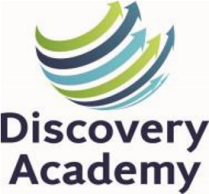 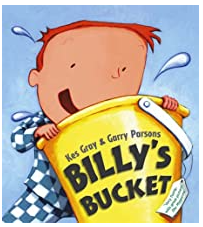 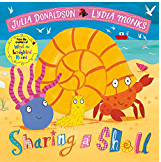 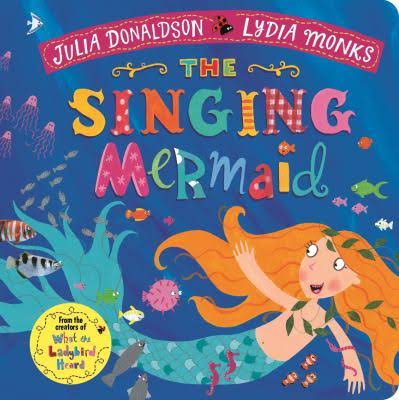 Prime area: Communication and Language 
Children will learn :
enjoy listening to longer stories and can remember much of what happens
 use a wider range of vocabulary related to sea creatures.
to start a conversation with an adult or friend sharing ideas and opinions.
use talk to organise themselves and their play: What do we need to take to the beach?
Specific area: Mathematics 
Children will learn: to compare quantities using language: ‘more than’, ‘fewer than’
make comparisons between objects relating to size, length, weight and capacity
to Select shapes appropriately: flat surfaces for building, a triangular prism for a roof etc
talk about and explore 2Dand 3D shapes
begin to describe a sequence of events, real or fictional, using words such as ‘first’, ‘then...’
Characteristics of effective learning  
Playing and Exploring – engagement 
Finding out and exploring 
Playing with what they know
Being willing to ‘have a go’
Active learning – motivation 
Being involved and concentrating 
Keep trying 
Enjoying achieving what they set out to do 
Creating and thinking critically – thinking 
Having their own ideas 
Making links 
Choosing ways to do things
Prime area: Physical development 
Children will learn:
to become increasingly able to use and remember sequences and patterns of movements, related to music and rhythm
to collaborate with others to manage large items, such as moving a long plank safely, carrying large blocks to build
to be increasingly independent as they get dressed and undressed, for example, getting undressed and dressed for PE
Specific area: Expressive Arts and Design   
Children will learn:
to explore different materials freely, in order to develop their ideas about how to use them 
remember and sing entire songs for example Sea shanties
explore different materials freely, in order to develop their ideas about how to use them and what to make
sing the pitch of a tone sung by another person (‘pitch match’)
Specific area: Understanding of the world
Children will learn:
to explore materials with similar or different properties
begin to understand the need to respect and care for the natural environment and all living things
continue to develop positive attitudes about the differences between people